What is theory, anyway?
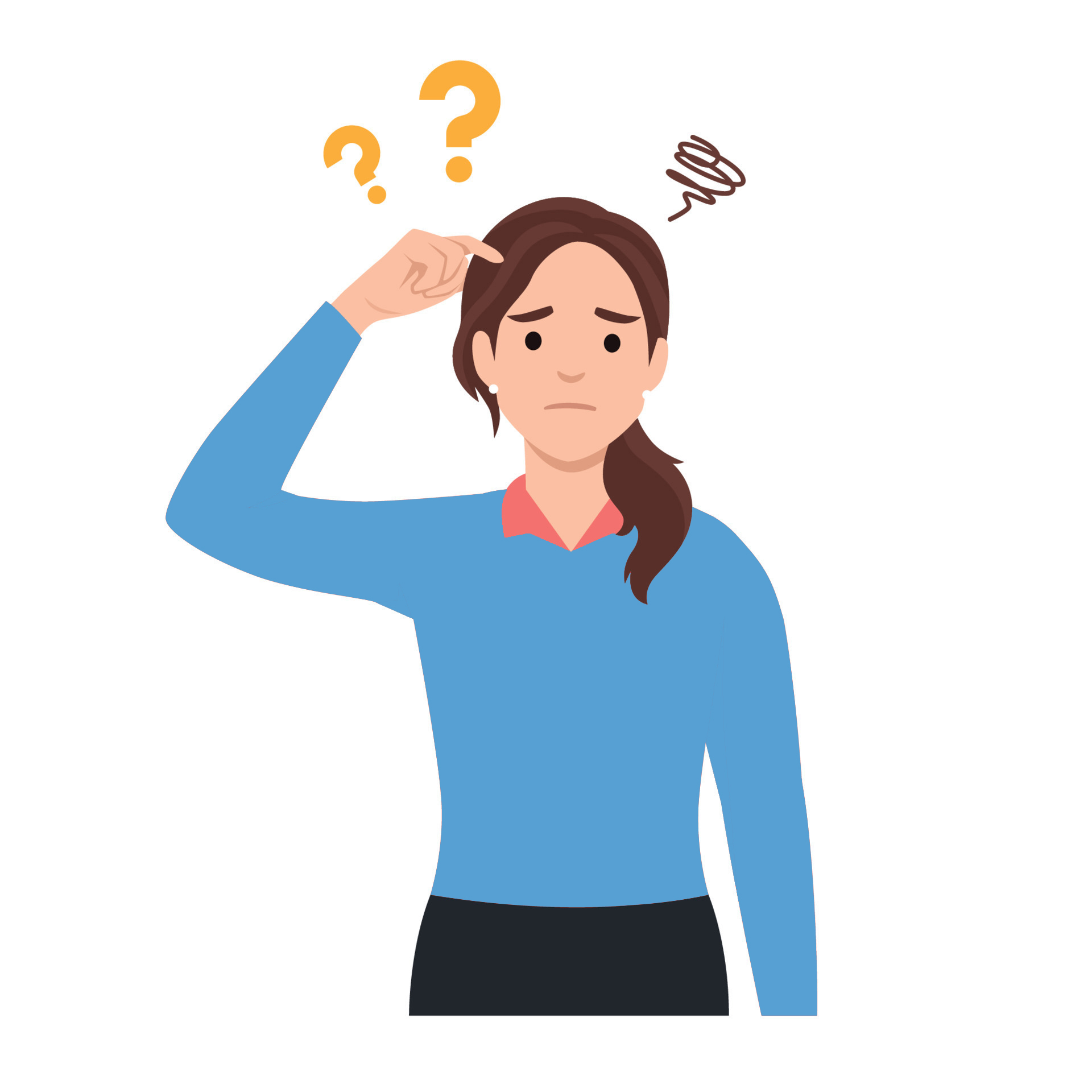 COM 415, Dr. Carroll
Theory . . .
Helps to organize and refine our ideas
Builds on and tests the knowledge of previous explorers (using their maps and finding new paths)
Helps us understand by offering a systematic explanation for the observed facts that relate to a particular aspect of life
According to some theorists…
Judee Burgoon:  “Theory is a set of systematic, informed hunches about the way things operate”
Karl Popper:  “Theories are nets cast to catch what we call ‘the world’…We endeavor to make the mesh ever finer and finer.”
Stephen Littlejohn:  A theory is “any organized set of concepts, explanations, and principles that depicts some aspect of human experience”
Theories are lenses that focus our attention on particular features of communication.
Communication theories are maps of the way communication works.
What do you think?
How would you define theory?
Which metaphor do you think works best?
Aspects of Theories
Philosophical Assumptions
Basic beliefs underlying the theory
Influences the approach and types of questions a theory seeks to answer
Concepts
Building blocks of theory
How a theory groups things into categories or classifies
Explanations
Dynamic connections made by theory
Answers the question “Why?”
Principles
Guidelines for action
Makes recommendations for what we can do to improve communication or society
Finding your question
Problem: unsatisfactory situation
Question: what do you wish to know about the unsatisfactory situation?
Purpose (Objective): what does a particular study hope to accomplish?
Hypothesis: a statement to be confirmed or denied in terms of the evidence
4 kinds of research questions
Fact: defining concepts
Variable relations: do predicted relationships among concepts occur in the real world?
Value: goodness, beauty, rightfulness, appropriateness
Policy: should action be implemented?
Got an idea? Ask yourself:
Are you really interested?
Does it matter to the field of communication? (So what?)
Will it move the field ahead? 
Is it specific enough? (scope)
What kind of statement do you want to make at the end of your research?
Is it ‘do-able’?
Steps in theorizing:from conceptual to operational
Idea (conceptual)
Literature Review
Propositions
Concept Explication
Hypotheses (operational)
Empirical test of hypotheses
Reconsideration of idea (theory)
Example
Proposition: the greater the opportunity to narrativize a loved one’s death, the more likely the person mourning will put him- or herself at the center of that narrative 
Hypothesis: people mourning and grieving loved ones in digital spaces are more likely to write narratives that feature themselves as protagonists than those who do not mourn and grieve loved ones in digital spaces
How to do concept explication
Find out how your key terms and concepts have been defined and used by others. Do a literature review. What are the component parts of your definition or explication? How do you distinguish the concept from other related concepts?
Operationalize: How can your term or concept be observed? Reliably? Validly? 
What is your unit of analysis? 
Example: TV violence
Example: TV violence (your concept)
From the literature, your explication: Any overt depiction of a credible threat of physical force or the actual use of such force intended to physically harm an animate being or group of animate beings. Violence also includes certain depictions of physically harmful consequences against an animate being (or group of animate beings) that occur as a result of unseen violent means. Three  primary types of violent depictions are credible threats behavioral acts, harmful consequences.
Example: TV violence
Intentionality
Overt depictions
Physical force
Physical harm
Credible threat
Animate beings
And so on . . . Definitions of words in your definition.
Criteria for evaluating theories
Explanatory power: Does it explain?
Predictive power: Does it predict?
Parsimony: Is it simple and clear?
Falsifiability: Can it be tested?
Internal consistency: Does it hold together? 
Heuristic provocativeness: Does it generate ideas?
Organizing power: Does it organize?
Structure of this class
Begin with meta-theoretical framework
Objective vs. Interpretive
Quantitative vs. Qualitative vs. Both
Applying theory and writing your paper
Three main areas of theory
Media Studies
Media effects
Critical
Human Communication
Interpersonal
Organizational
Small Group 
Rhetorical/Speech Communication